Chapter 14 Acids and Bases
10/75 MC questions 
Appears in Free Response section Every Year 
Online tutorials
1
14.1 Nature of Acids and Bases
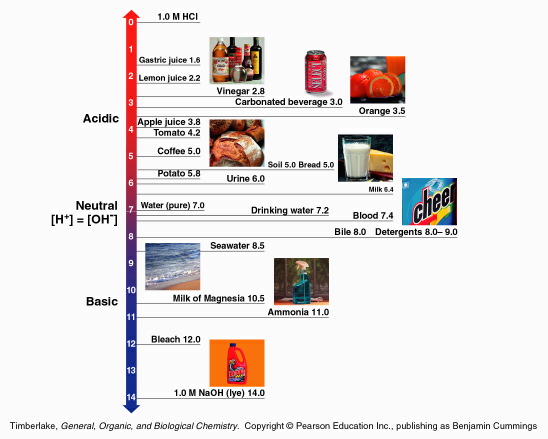 Acids: Sour Taste
If a solution has a high 
[H+] = acidic
 
Base: Bitter Taste / Slippery feel
If a solution has a high 
[OH-] = base
2
Arrhenius Concept
Focuses on what ions were formed when acids and bases dissolved in water. 
Acids dissociate in water give hydrogen ions (H+ or H3O+) 

Bases dissociate in water give hydroxide ions (OH-) . 

If Solution  [H+] > [OH-] = acidic
3
Arrhenius acid - Any substance that ionizes when it dissolves in water to give the H+ ion.  
e.g.    

Arrhenius base - Any substance that ionizes when it dissolves in water to give the OH- ion.  
e.g.
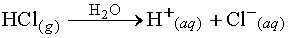 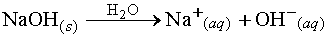 4
The theory can only classify substances when they are dissolved in water since the definitions are based upon the dissociation of compounds in water. 

It does not explain why some compounds containing hydrogen such as HCl dissolve in water to give acidic solutions and why others such as CH4 do not. 

The theory can only classify substances as bases if they contain the OH- ion and cannot explain why some compounds that don't contain the OH- such as Na2CO3 have base-like characteristics.
5
Bronsted Lowery Acid Base Concept
Acid: substance that can donate a proton (+)

Base: substance that accepts a proton (+)

Unlike Arrhenius concept this is applicable in both aqueous and non-aqueous states.
6
Example
NH3 (aq) + H20 (l)  NH4+ (aq) + OH- (aq)
   base           acid          conj. acid   conj base

Equilibrium will favor the formation of the weaker acid and the weaker base.
 
In this rxn the [NH4] and [OH- ] will be low because they are the stronger acid and base.
7
In the above reaction, the H+ from HCl is donated to H2O which accepts the H+ to form H3O+, leaving a Cl- ion.
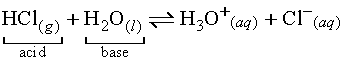 8
Conjugate Acid and Base Pairs
The part of the acid remaining when an acid donates a H+ ion is called the conjugate base.  


The acid formed when a base accepts a H+ ion is called the conjugate acid.
9
Example
Conjugate acid of HPO42-   H2PO41-
                                                                   (+H)


Conjugate Base of HS1-  S2-
                                         (-H)
10
For the generic acid HA:
Formed when a proton Is transferred to the base
Everything that is left after a proton is added to the base.
NOTE
Strong acids have weak conjugate bases. 
Strong bases have weak conjugate acids.
11
Figure 14.4 - Strong and Weak Acids
Copyright © Cengage Learning. All rights reserved
12
Question
If H20 is an acid what would its conjugate base be? 


For the reaction 
HF + H2O   H3O+ + F-  
What is the acid, base , CA, CB?
13
Answer
H20   take away a proton  OH-



HF + H2O   H3O+ + F-

Acid     base    CA      CB
                   (gained H+) ( what is left of acid after donation to base)
14
Amphoteric
The ability of a substance to act as an acid or a base. 

Ex: H2PO4- and H2O can act as both acids and bases.
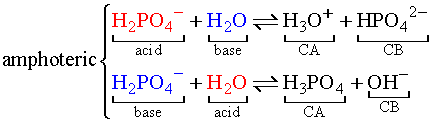 15
Examples of Amphoteric substances
Donate P+         Accept P+ 

H2PO4-        PO43-                          H3PO4

HSO4-         SO42-                          H2SO4

H2O         OH-                    H3O+
16
Back to Old Faithful
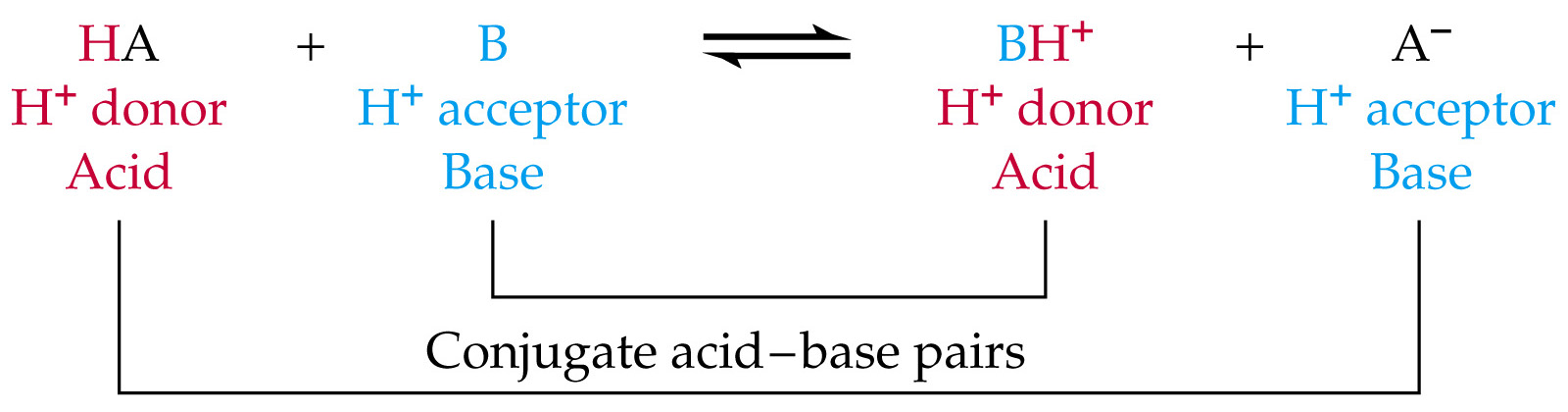 In this equation the stronger base will win the competition for H+.
 If H2O is a stronger base than A-, then it will have a greater affinity for the protons and the equilibrium will lie to the right favoring the formation of H3O+. 
 If A- is stronger then equilibrium will fall to the left and acid in the form HA will form.
17
Acid-dissociation equilibrium constant (Ka)
The relative strength of an acid is described as an acid-dissociation equilibrium constant.
18
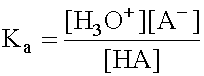 Think Products over reactants remember water is a solvent here and not in equilibrium
19
Question
Write reaction for the ionization of the following and then write the acid dissociation constant for both. (all occur in water)

Hydrochloric acid 
Acetic acid
20
Answer
HCl ↔ H+ + Cl-

Ka = [H+] [Cl-] / [HCl]

HC2H3O2 ↔ H+ +  C2H3O2

	Ka = [H+] [C2H3O2] / [HC2H3O2 ]
21
14.1 homework

17, 23, 29, 30, 31, 35
22
Various Ways to Describe Acid Strength
Copyright © Cengage Learning. All rights reserved
23
Values of Ka for Some Common Monoprotic Acids
Strong Acids Table 14.2
Strong acids dissociate almost completely in water and therefore have relatively large Ka values.
Equilibrium lies far to the right 
HA dissociates almost completely
Yield weak conjugate bases 
Strong electrolytes (100% conductivity)  
Ka Large > 1
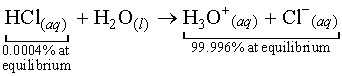 25
Weak Acids
Weak acids dissociate only slightly in water and therefore have relatively small Ka values. 
Equilibrium lies far to the left (HA does not dissociate) 
Yields strong conjugate base
Ka small < 1
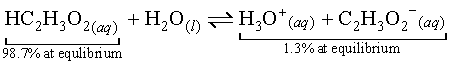 26
Strong Acids                 Conj. Bases
HCl 
HBr 
HI 
HNO3
HClO4
HClO3
H2SO4
Cl-
Br-
I-
NO3-
ClO4-
ClO3-
HSO4-
You must memorize all of these
27
Common Strong Bases
Formula

NaOH            sodium hydroxide

LiOH            lithium hydroxide

KOH           potassium hydroxide  	

Ba(OH)2 	Barium hydroxide

Sr(OH)2  	 Strontium hydroxide
28
Types of Acids
Oxyacids: have oxygen, the greater the number of O on the central atom the stronger the acid.
HNO3, HClO4, HClO3, H2SO4


Polyprotic: acids that give up more than one hydrogen ion in solution, granted it is easier to give up the 1st proton than the 2nd. 
H2SO4 , H3PO4

Monoprotic: acids with only one proton 
HCl , HBr , HI
29
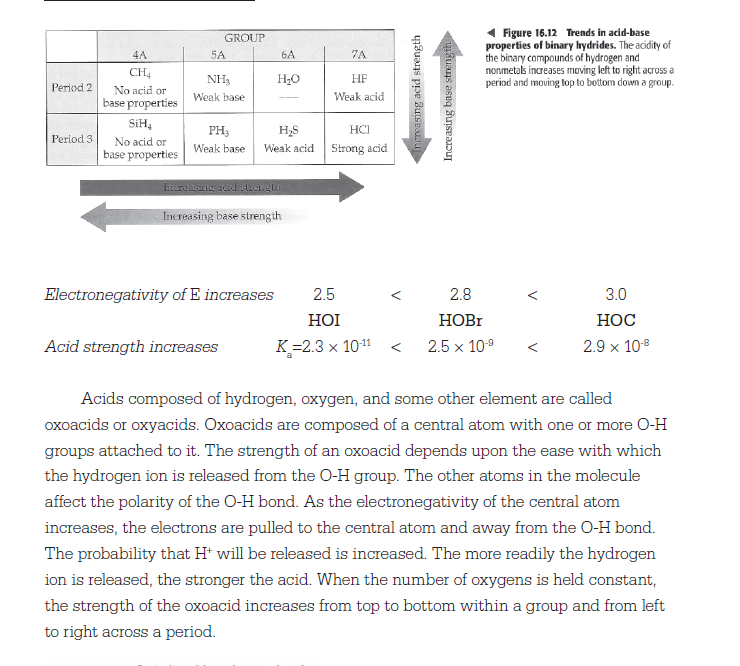 30
Sample AP Question
31
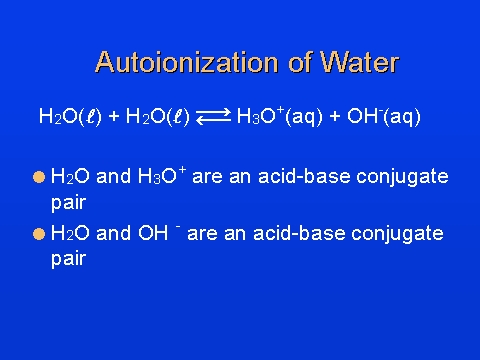 32
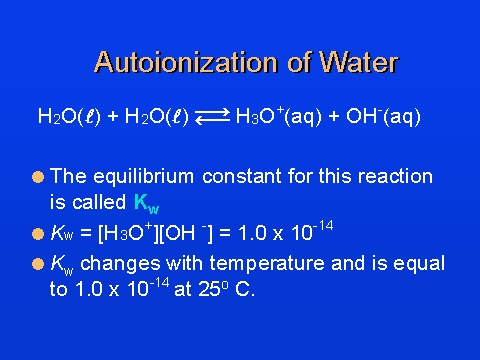 Temperature increases as  Kw increases
33
Water Quick Facts
H2O (l) ↔ H+ (aq) + OH- (aq) 

Kw = 1 x 10-14 = [H+ ] [OH-]

pH + pOH = 14 

Kw = 1 x 10-14 = KaKb

p Ka  + pKb = 14
34
A Note on Significant Figures
Number of decimal places in the log is equal to the number of significant figures in the original number

[H+] = 1.0×10–9 M
pH = 9.00
2 significant figures
2 decimal places
Copyright © Cengage Learning. All rights reserved
35
Concentrations
[H+] = [OH-] = Neutral 

[H+] > [OH-] = Acid  

[H+] < [OH-] = Base
36
Example
Calculate the concentrations using
 Kw= [H+] [OH-] =10-14
For the following and state if it is an acid, base, or neutral 

[OH-] = 10-5 M 

[H+] = 10.0 M
37
Answer
Kw = 10-14= [H+] [10-5] =  1.0 E-9 M 

[H+] < [OH-] = Base

 Kw = 10-14=[10] [OH-] =  1.0-15 M
[H+] >[OH-] = Acid
38
Formulas to Memorize
pH = -log [H+]
pOH = -log [OH-]             

pK = -logK 

pKw = - logKw  

pH + pOH =14
Note: 
pH + pOH = -logKw =pKw = 14

Acid and base equilibrium constants are expressed as functions of pX thus 
Acid = pKa

Base = pKb
39
14.2 and 14.3 homework 

41,44,46
40
Solving Strong Acid Equations
1. Autoionization of water ALWAYS occurs in aqueous solutions. 
2. Determine if autoionization contributes significantly to the acid base character of a solution. (hint look at the Ka values)
3. Since HA dissociates 100% we can ignore the autoinoization of water.
41
Calculating the pH of weak acids.
List the major species in the solution 
Choose the species that can produce the most H+, and write a balanced equation for the reactions producing the most H+
Write the equilibrium expression for the dominant equilibrium
ICE box ([initial], [change], [equilibrium]
42
Solving Strong Acid Equations
Since Acids dissociate 100% , the final [H+] ions will be the same as the initial [strong acid].

0.010M HCl has a pH of ….

pH = -log [H+] = 14 
pH = -log [0.010] 
pH =2
43
Weak Acids
HB  H+  + B-

Only a small percentage of weak acids  dissociate into H+ and B- (conj base ions)

Ka =[ H+ ]  [B-] / [HB]
44
Weak Acid Calculations
If you know Ka and [acid] you can find pH 

Example: 0.20  M HC2H3O2   Ka  = 1.8x 10-5


1.8x 10-5 =  [H+] [C2H3O2 -]
                        HC2H3O2 

Every acid molecule that dissociates produces one H+ and oneC2H3O2 – we can let each of those values = x and write Ka as: 

1.8x 10-5 =        X2
                   0.20-X       We can ignore this x since it is so small since                   					stronger acid

Now solve for x  and get 1.9 x 10-3 =  [H+] 
and then us pH = -log[H] to find pH
45
Weak acid example
Calculate the pH of a 0.1 M aqueous solution of HOCl (Ka= 3.4x10-8 weak acid).


         HOCl ↔    H+  +    OCl-
46
Ka = 3.4x10-8 = [H+][OCl-]/HOCL 
         HOCL         H+  +    OCl-

I        0.1               0             0
C        -X               X           X
E    0.1-X               X         X 

Substitute E values into Ka equation 
3.4x10-8 =    (x) (x)
                    0.1-x
X = the amount of HOCl that dissociates
We can ignore this x since it is so small since stronger acid
47
3.4x10-8 =     x2
                    0.1
X = 5.9 x 10-5 
[H+] = -log 5.9 x 10-5 
pH = 4.23
48
pH of a mixture of weak acids
Always look to your Ka values to identify the stronger acid and use that data to do your ICE box calculations. 

Ka values are in your text on page A24
I will give you Ka’s or a way to calculate them on a test or quiz.
49
Percent Dissociation (aka % ionization)
% dissociation = [ H+]final     X 100% 
                           [ H+]initial

This equation allows us to identify for the exact concentration of [ H+] that must dissociate for the equation to reach equilibrium.
50
Percent Dissociation
Definition 


For a solution of any weak acid HA:
[H+] decreases as [HA]0 decreases
Percent dissociation increases as [HA]0 decreases
Copyright © Cengage Learning. All rights reserved
51
Example
Calculate the % dissociation for 1.0 M HC2H3O2
Ka = 1.8 X 10-5

      HC2H3O2               H+ + C2H3O2 

I       1.0                   0        0 
C      -X                    X       X 
E     1.0-X                X       X
52
Ka = 1.8 X 10-5 = X2/ 1.0 
[X] = 4.2 x 10-3

% diss = [H+ ]/ HC2H3O2 * 100 

           = 4.2 x 10-3/ 1.0 
           =   0.42%
53
Homework57, 63, 66, 67,
54
14.6 Bases
When strong bases are dissolved in aqueous solutions they dissociate 100% in OH-, so we can treat strong base equations like we treat strong acid equations.
55
All hydroxides of group 1A and 2A are strong bases. 

Exception Be(OH)2  

Strong bases will have large Kb values. 

Alkaline earth hydroxides are  not very soluble and will not dissociate easy in solution.
56
Weak Bases
B (aq) +   H2O              BH+ (aq) +    OH-(aq)
Base    Acid          Conj.  Acid    Conj Base

React with water to form conjugate acid of the base and OH- ion. 

Small Kb values 

See Table 14.3 for a list of weak bases to know.
57
Example
Calculate the pH of 0.05 M solution of pyridine, Kb = 1.7 x 10-9

**** Kb is small and tells us pyridine a weak base
58
Answer
B (aq) +   H2O              BH+ (aq) +    OH-(aq)
Base    Acid          Conj.  Acid    Conj Base
( H2O is  and acid so we can ignore  it since we are given kb) 

I   0.05                       0                   0
C   -x                        x                    x 
E    0.05-x                x                     x
59
1.7 x 10-9 =     x2  
                     0.05
[x]  =  [OH-]  =  9.2 x 10-6

pOH  =  - log (9.2 x 10-6)  =  5.04

pH + pOH  = 14

pH + 5.04  =  14           

pH  =  8.96
60
Other Questions
Which of the following compounds produce the highest pOH as a 0.05M solution. (look for the highest Kb)

Ammonia (Kb =  1.8 x 10-5)
Methylene (Kb =  4.4 x 10-4)
Dimethylamine (Kb =  5.4 x 10-4)
Pyridine (Kb =  1.7 x 10-9)
61
Another Formula(s)
Ka x Kb = Kw
                                        pka + pkb = 14
                          pka = -log Ka
                                pkb = -log Kb
62
pH Calculation Flow Chart
Kw = 1.0 x 10-14 = [H+] [OH-]
[OH-]
pOH = - log [OH-]
10 - pOH  =  [OH-]
pOH
[H+]
pH = - log [H+]
10 - pH  =  [H+]
                pH
pH + pOH =  14
63
Example
Calculate the Ka for NH4+  if Kb  for 
NH4+ = 1.8 x 10-5


Ka NH4+ = Kw / Kb 

Ka  = 1.0 x 10-14 / 1.8 x 10-5
64
Lewis Acid’s
Lewis Acid: a substance that accepts an electron pair 

Lewis Base: a substance that donates and electron pair.
65
Keeping it straight
66
Note
Note: All Bronsted-Lowery base is a Lewis base 
Not every Lewis base is a Bronsted-Lowery base, because a Lewis base can give a pair of electrons to H+ or any other molecule that can accept them.
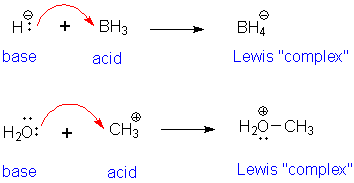 67
Another example to convince you
Brønsted-Lowry acid-base reaction = donation and acceptance of a proton 

Lewis base (OH1-) =  hydroxide ion donates a pair of electrons for covalent bond formation, Lewis acid (H+ ) = accepts the pair of electrons.
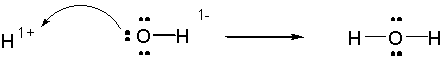 68
Lewis Example
For each rxn identify the Lewis acid and base. 

Ni2+ + 6NH3 → Ni(NH3)62+

H+ + H2O ↔ H3O+
69
Answer
A: each NH3 (Lewis acid)  accepts an electron pair to Ni2+ (Lewis Base)


B: The proton (H+)  is the Lewis acid and the water is the Lewis base.
70
Homework
75, 81 a, 123, 124, 125, 128
71
Titration curves
Titration curves are useful because they are good graphic representations of exactly what occurs during a titration process 

Strong 
Weak
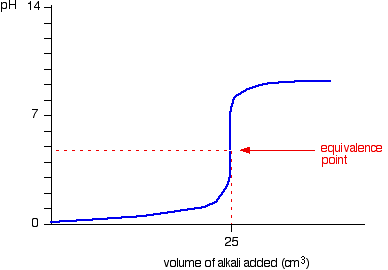 72
Acid Base Indicators
Strong acid, the equivalence point occurs at pH 7.0. 
Bromothymol blue is the best of the three indicators for this titration. But the color changes for methyl orange , bromothymol blue, and phenolphthalein will all occur at nearly the same volume of added base.

Weak acid, the methyl orange color change will occur long before the equivalence point, the bromothymol blue change is slightly premature, and phenolphthalein color change occurs close to the correct place (around pH 8.9). The weaker the acid is, the larger the discrepancy between the three indicator endpoints will be.
73
Equivalence point
the point at which the equivalents of acid equals the equivalents of base
The steepest slope on the graph
74
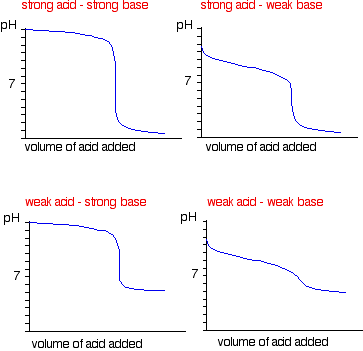 75
What a Titration curve of a weak acid tell us!
Initial pH tell the strength of the acid and its [ X ]

pH at eq.pt reveals that the CB of a WA is a WB. Due to the volume of bases needed to reach this pt.

pH pH of the half neutralizaion point is = to pKa of th WA

The shape of the curve is the half neutralization shows the buffering capacity of a WA and its CB
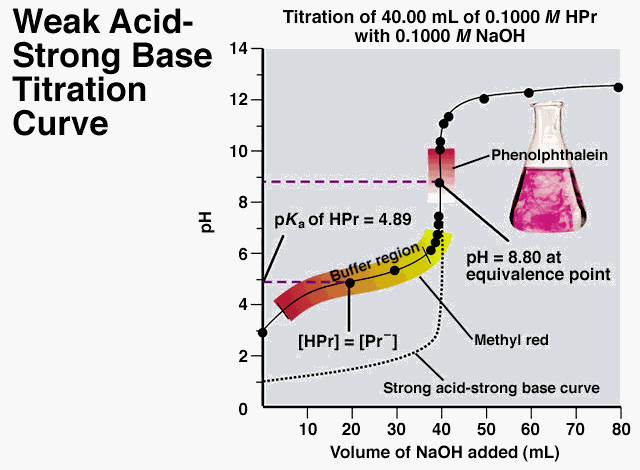 76
Half Equivalence point
half the amount of base added which is needed for a complete reaction
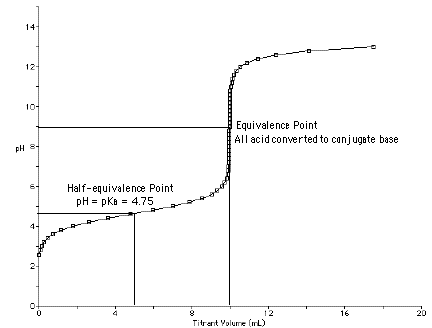 77
pKa
pKa helps us better describe the strength of weak acids. Since Ka reflects both the unionized [HA] and ionized species [A] in a reaction, we can use pKa to talk only about the H+ in the solution.
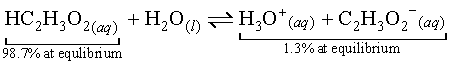 78
pKa
↓  pKa ↑ the acid strength 

↓  pKa the more stable the conj. Base is!
79
How to find pKA
pKa = - log Ka 

pKa and pH are equal when exactly half of the acid has dissociated.   

                                    pH = pKa = 4.8
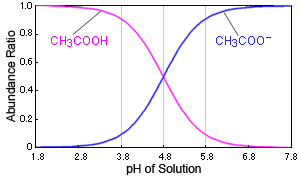 80
Henderson Hasselbach equation
Helps us measure the pH of a buffer solution as well as the pH at which an indicator will change color. 
(question 2 in Flinn Lab 15)
Think [base (aka conj acid) ] 
            [Acid]
81
https://www.youtube.com/watch?v=q7Uk20Adf-4
82